Wie man auffindbar wird und bleibt
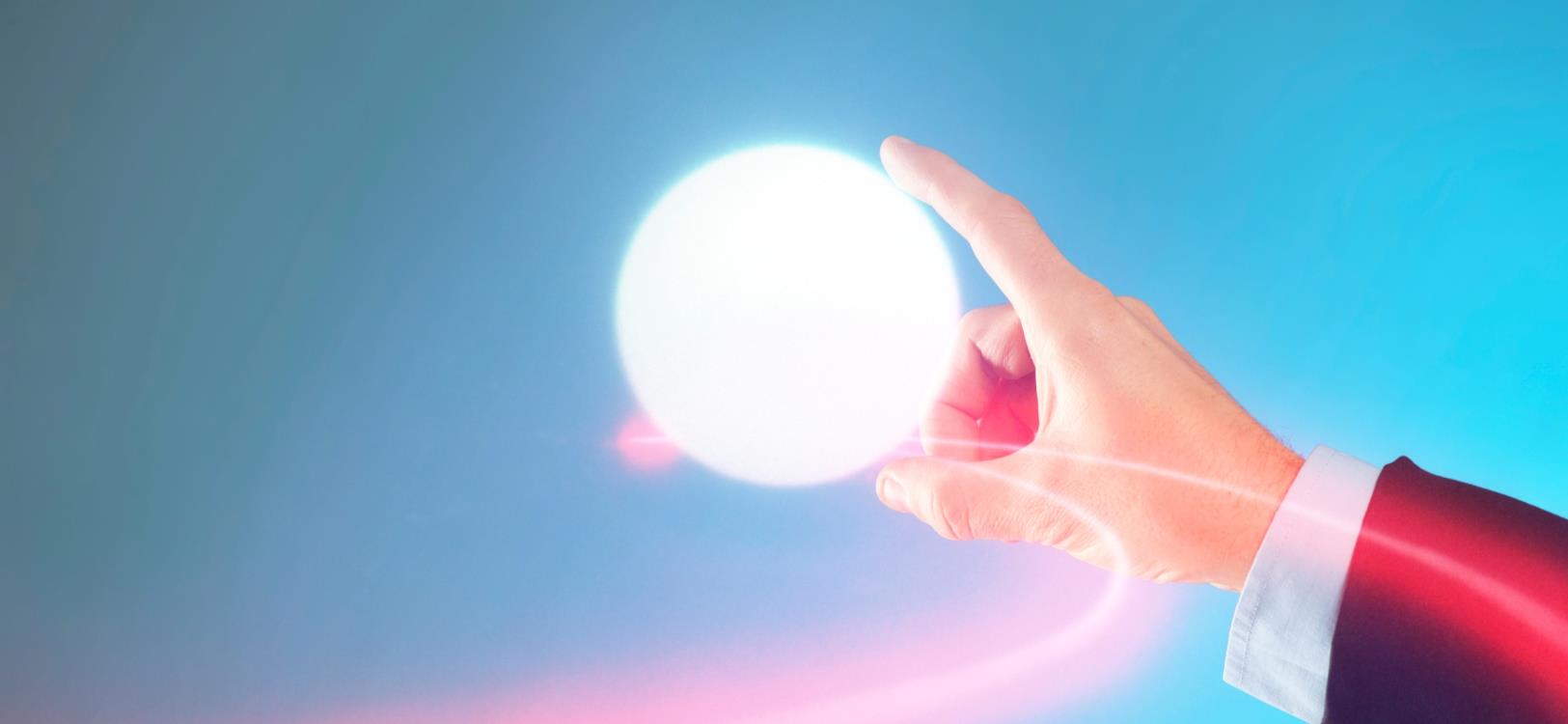 1. Über neue Wege kommunizieren
2. Angebote an neues Medienverhalten anpassen
3. Aktive Nutzerführung
1
1. Über neue Wege kommunizieren - Social Communities
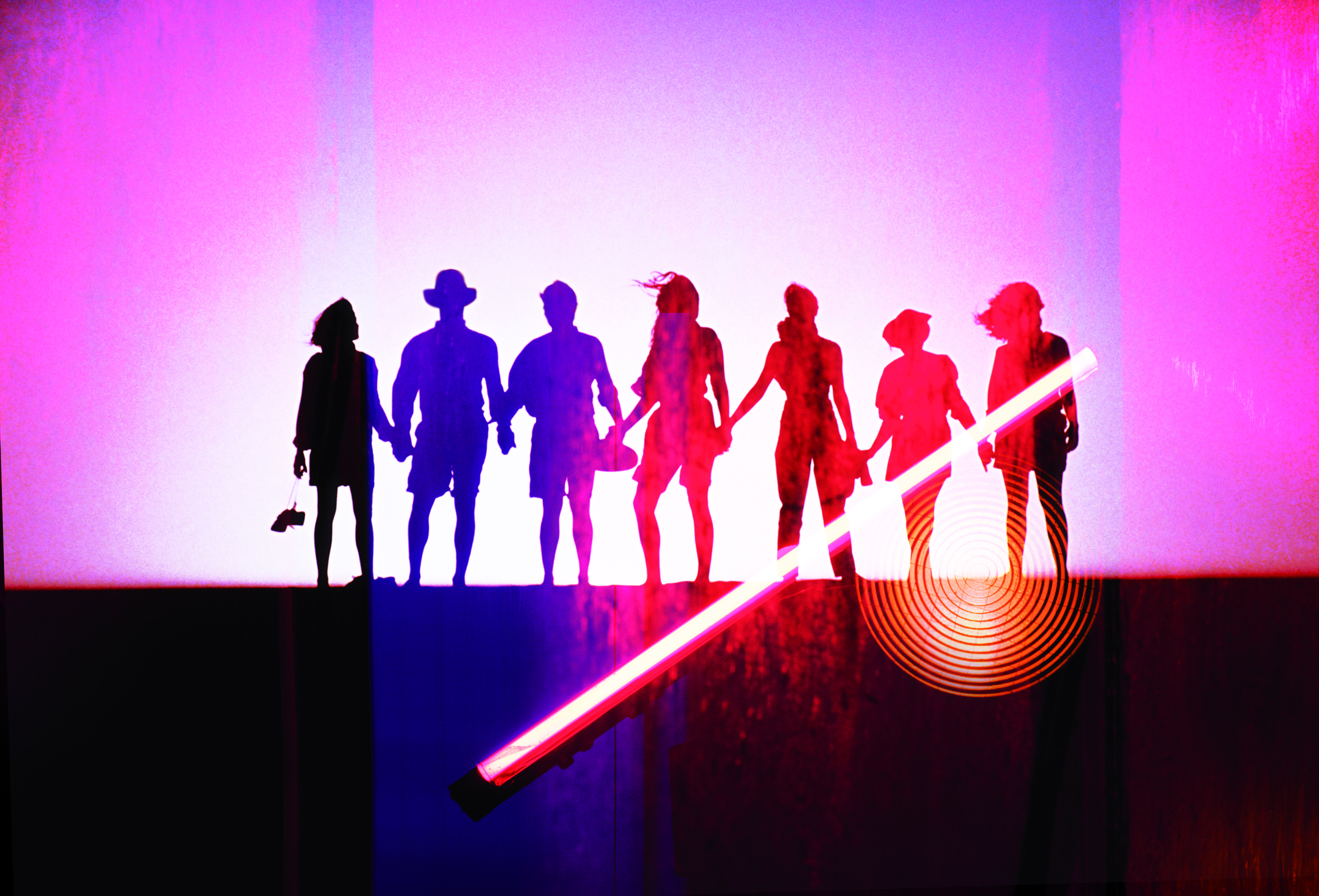 Elemente der Internetnutzung (Top 7 + Auswahl)
Angaben in Prozent
Basis:  3.922 Befragte [14-49 Jahre]; Internetnutzung mind. selten
Quelle: SevenOne Media/ mindline
2